LogTransfer: Cross-System Log Anomaly Detection for Software Systems with Transfer Learning
Rui Chen1，Shenglin Zhang1，Dongwen Li1，Yuzhe Zhang1，Fangrui Guo1，Weibin Meng2，Dan Pei2， Yuzhi Zhang1, Xu Chen1，Yuqing Liu1
1Nankai University，  2Tsinghua University
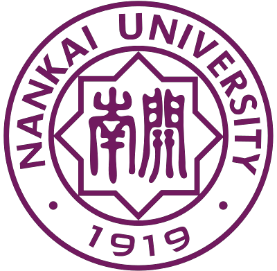 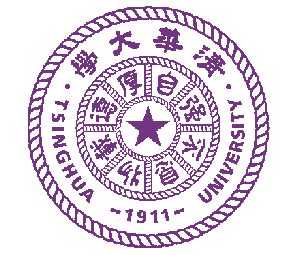 2020/11/9
1
[Speaker Notes: Hello, I’m Rui Chen from college of software, Nankai University. I’m going to present our work “LogTransfer Cross-System Log Anomaly Detection for Software Systems with Transfer Learning”. This is a joint work with the co-authors listed in this slide from Nankai University and Tsinghua University.]
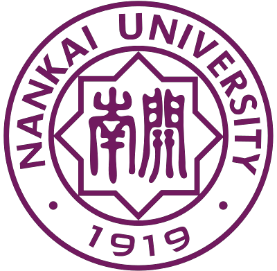 Software systems
396
319
254
400
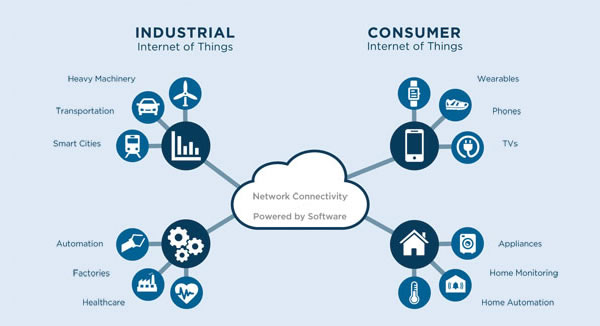 201
156
300
122
Traffic will increase more than three times
200
100
0
2017
2018
2019
2020
2021
2022
1. cited from: http://www.hidrfid.com/rfid/news/1328.html
2020/11/9
2
[Speaker Notes: In the following several slides, I’d like to introduce the background and the motivation of our work briefly.

Software systems are pervasive [pəˈveɪsɪv] in our daily life. The complexity of software services increase dramatically, a large number of software systems have been deployed on different types of services. For instance,  cloud computing, e-commerce, 5G [ˌet ˈsetərə] 
Since the scale of software systems increases rapidly, reliability as well as availability are therefore highly demanded.]
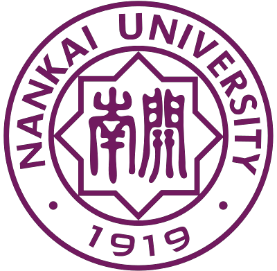 System anomaly
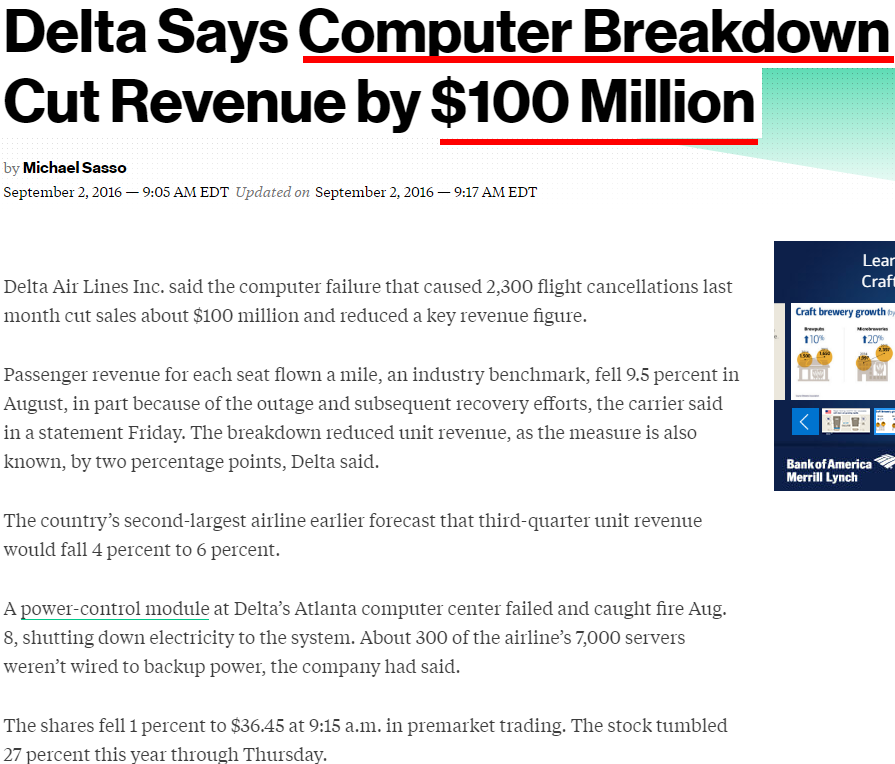 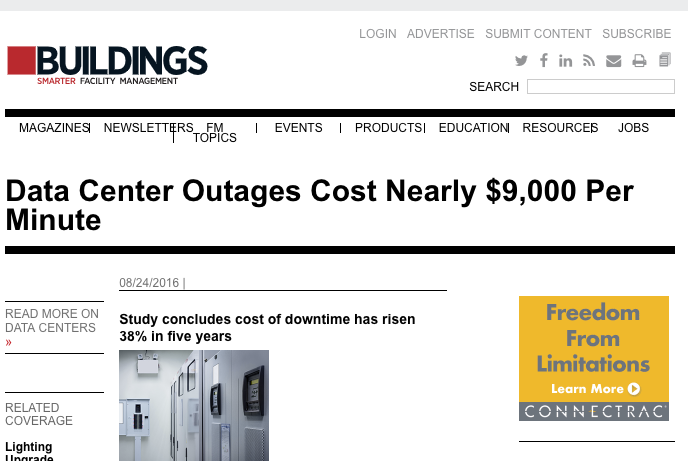 1. cited from: https://www.bloomberg.com/news/articles/2016-09-02/delta-says-computer-system-breakdown-cut-revenue-by-100-million
2. cited fromhttps://www.buildings.com/news/industry-news/articleid/20588/title/data-center-outages-cost-nearly-9-000-per-minute-
2020/11/9
3
[Speaker Notes: One of threats to software systems’ reliability is the system anomaly. The anomalies would cause degradation, impact revenue and user experience as can be seen from the news below. How to comprehensively and precisely detect anomalies has brought about widespread attention.]
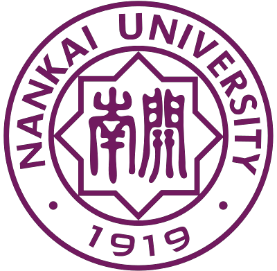 System anomaly
Jan 10 06:35:36 192.168.193.40 : 2016 Jan 10 06:35:31 GMT: %ETH_PORT_CHANNEL-5-PORT_SUSPENDED: Ethernet11/40: Ethernet11/40 is suspended
Jan 10 06:35:36 192.168.193.40 : 2016 Jan 10 06:35:31 GMT: %ETH_PORT_CHANNEL-5-PORT_SUSPENDED: Ethernet11/41: Ethernet11/41 is suspended
Jan 10 06:35:58 192.168.193.40 : 2016 Jan 10 06:35:53 GMT: %SYSMGR-SLOT11-2-TMP_DIR_FULL: System temporary directory usage is unexpectedly high at 100%.
Jan 10 06:36:07 192.168.193.40 : 2016 Jan 10 06:36:01 GMT: %ETH_PORT_CHANNEL-5-PORT_SUSPENDED: Ethernet11/40: Ethernet11/40 is suspended
Jan 10 06:36:07 192.168.193.40 : 2016 Jan 10 06:36:01 GMT: %ETH_PORT_CHANNEL-5-PORT_SUSPENDED: Ethernet11/41: Ethernet11/41 is suspended
Jan 10 06:36:10 192.168.193.40 : 2016 Jan 10 06:36:04 GMT: %OSPF-5-ADJCHANGE:  ospf-1 [6940]  Nbr 10.231.36.154 on port-channel102 went DOWN
Jan 10 06:36:37 192.168.193.40 : 2016 Jan 10 06:36:32 GMT: %ETH_PORT_CHANNEL-5-PORT_SUSPENDED: Ethernet11/40: Ethernet11/40 is suspended
Jan 10 06:36:37 192.168.193.40 : 2016 Jan 10 06:36:32 GMT: %ETH_PORT_CHANNEL-5-PORT_SUSPENDED: Ethernet11/41: Ethernet11/41 is suspended
Jan 10 06:36:53 192.168.193.40 : 2016 Jan 10 06:36:48 GMT: %ETH_PORT_CHANNEL-5-PORT_DOWN: port-channel102: Ethernet12/18 is down
Jan 10 06:36:53 192.168.193.40 : 2016 Jan 10 06:36:48 GMT: %ETH_PORT_CHANNEL-5-FOP_CHANGED: port-channel102: first operational port changed from Ethernet12/18 to Ethernet12/19
Jan 10 06:36:53 192.168.193.40 : 2016 Jan 10 06:36:48 GMT: %ETHPORT-5-IF_BANDWIDTH_CHANGE: Interface port-channel102,bandwidth changed to 20000000 Kbit
Jan 10 06:36:53 192.168.193.40 : 2016 Jan 10 06:36:48 GMT: %ETHPORT-5-IF_DOWN_INITIALIZING: Interface Ethernet12/18 is down (Initializing)
Jan 10 06:36:53 192.168.193.40 : 2016 Jan 10 06:36:48 GMT: %ETH_PORT_CHANNEL-5-PORT_DOWN: port-channel102: Ethernet12/19 is down
Jan 10 06:36:53 192.168.193.40 : 2016 Jan 10 06:36:48 GMT: %ETH_PORT_CHANNEL-5-FOP_CHANGED: port-channel102: first operational port changed from Ethernet12/19 to Ethernet12/20
Jan 10 06:36:53 192.168.193.40 : 2016 Jan 10 06:36:48 GMT: %ETHPORT-5-IF_BANDWIDTH_CHANGE: Interface port-channel102,bandwidth changed to 10000000 Kbit
Jan 10 06:36:53 192.168.193.40 : 2016 Jan 10 06:36:48 GMT: %ETHPORT-5-IF_DOWN_INITIALIZING: Interface Ethernet12/19 is down (Initializing)
Jan 10 06:36:57 192.168.193.40 : 2016 Jan 10 06:36:52 GMT: %ETHPORT-5-IF_DOWN_PORT_CHANNEL_MEMBERS_DOWN: Interface port-channel102 is down (No operational members)
Jan 10 06:36:57 192.168.193.40 : 2016 Jan 10 06:36:52 GMT: %ETH_PORT_CHANNEL-5-PORT_DOWN: port-channel102: Ethernet12/20 is down
Jan 10 06:36:57 192.168.193.40 : 2016 Jan 10 06:36:52 GMT: %ETH_PORT_CHANNEL-5-FOP_CHANGED: port-channel102: first operational port changed from Ethernet12/20 to none
Jan 10 06:36:57 192.168.193.40 : 2016 Jan 10 06:36:52 GMT: %ETHPORT-5-IF_BANDWIDTH_CHANGE: Interface port-channel102,bandwidth changed to 100000 Kbit
Jan 10 06:36:57 192.168.193.40 : 2016 Jan 10 06:36:52 GMT: %ETHPORT-5-IF_DOWN_INITIALIZING: Interface Ethernet12/20 is down (Initializing)
Jan 10 06:36:57 192.168.193.40 : 2016 Jan 10 06:36:52 GMT: %ETHPORT-5-IF_DOWN_PORT_CHANNEL_MEMBERS_DOWN: Interface port-channel102 is down (No operational members)
2020/11/9
4
[Speaker Notes: This is an example of an anomalous sequence collected from a switch system. This log sequence indicates that a certain interface in the switch changes the state to down due to the system anomaly.]
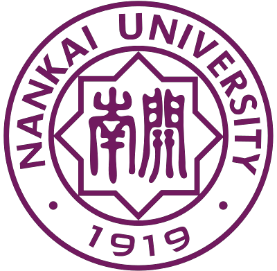 System logs
……
[SIF pica_sif] Interface te-1/1/11, changed state to down.
……
2020/11/9
5
[Speaker Notes: Now that logs could report the current working status of the system. Logs are supposed to be able to record the system anomalies as well. We investigate some basic features of system logs. First, System logs are mostly unstructured text and second a log message is composed of constant parts and variable parts as shown in this slide.]
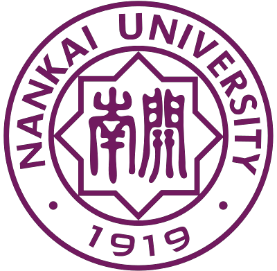 Previous methods
2020/11/9
6
[Speaker Notes: In this slide, we simply classify the existing anomaly detection methods into two categories[ˈkætɪgəriz]  - supervised learning and unsupervised learning based methods. In a real-world large software services or data center with diverse types of software systems, it is difficult to deploy current anomaly detection methods. For supervised methods,  massive labelling efforts are needed, moreover, no semantics information of logs is considered in current supervised methods. For unsupervised methods, the accuracy is quite low due to the high diversity of logs.]
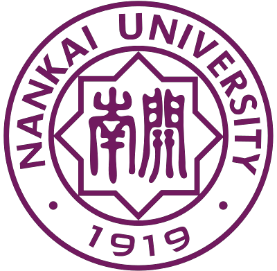 System logs in anomaly detection
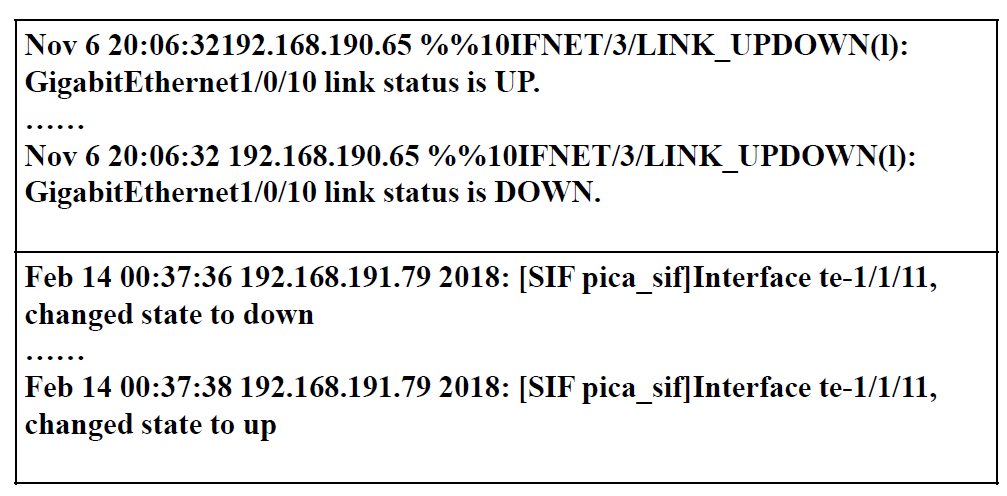 Service Type A
Service Type B
2020/11/9
7
[Speaker Notes: After taking a glance at different types of system logs in the same software service, we found that different type of systems/services generate log sequences with similar semantics when the same events occur.
. In this slide, both of the list syslogs indicate that the system is suffering from the interface flop。]
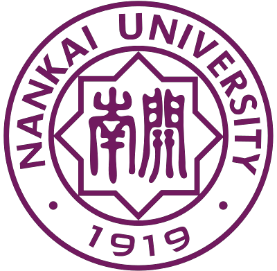 2020/11/9
8
[Speaker Notes: So , can we transfer anomalous patterns from one software system to another one?]
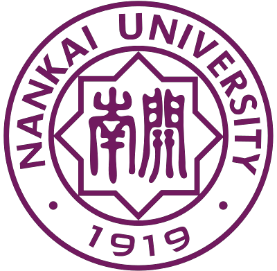 Challenges
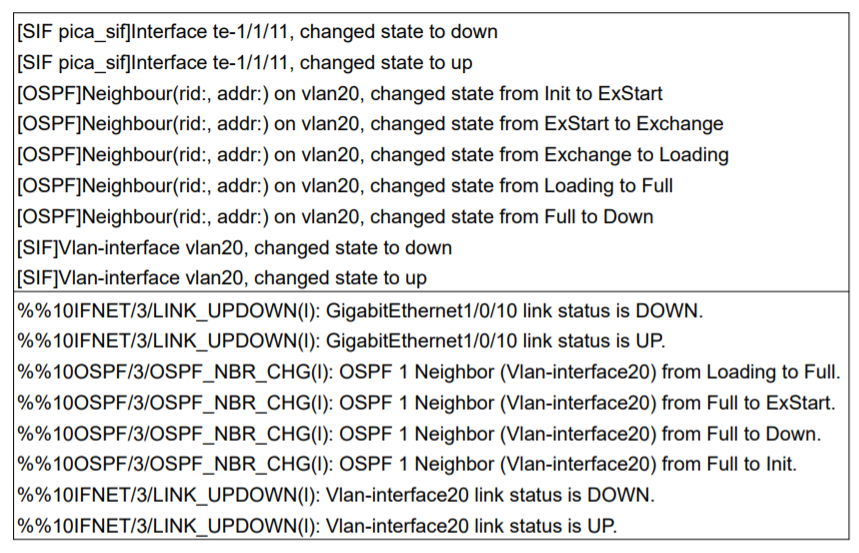 Service Type A
Service Type B
2020/11/9
9
[Speaker Notes: We would like to apply transfer learning technique in anomaly detection. However our core idea faces mainly two aspects of challenges. 
Firstly, Different types of systems are different in log syntax.
Logs generated by service Type A apparently have different log syntax with logs generated by service type b]
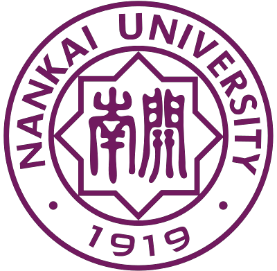 Challenges
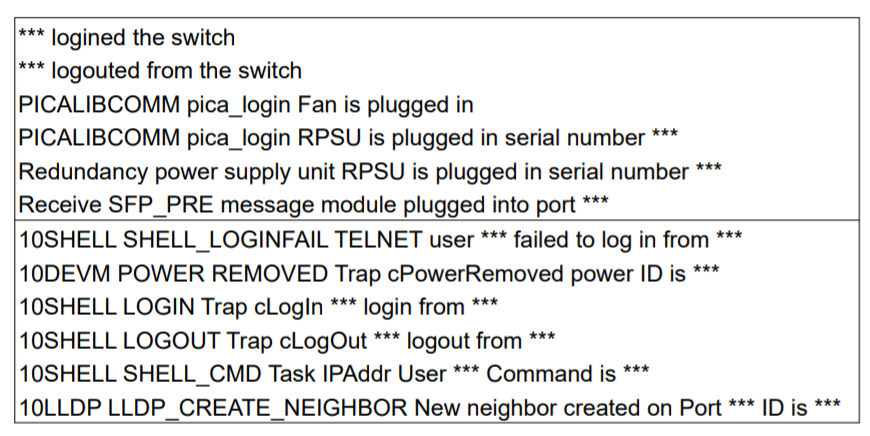 Service Type A
Service Type B
2020/11/9
10
[Speaker Notes: Secondly, Noises in anomalous log sequences
The anomalous log sequences usually have noises which irrelevant to system anomaly and the noises can degrade the performance of anomaly detection.
For example user login information here and working status info.]
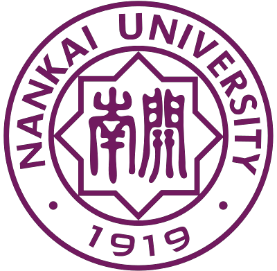 Framework of LogTransfer
Template vector sequences of source system
Logs of source system
Labels of source system
Anomaly detection model for target system
Template
vectors
Transfer learning
Template vector sequences of target system
Logs of target system
Labels of target system
Representation construction
Transfer learning
Offline model training process
2020/11/9
11
[Speaker Notes: To address the above two challenges, in the following slides we are going to discuss about the design of LogTransfer 

This is the overall framework of Offline model of training process in LogTransfer. 
There are mainly two parts in this process.

First, we design An accurate representation construction method here.]
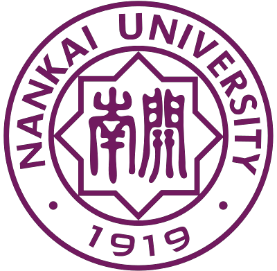 Representation construction
Building the template embedding:
Containing semantic and syntactic information of a log entry.
the objective function of Glove:
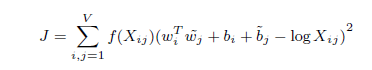 Example of how to generate a template embedding.
2020/11/9
12
[Speaker Notes: This is an example of how LogTransfer generates a template embedding. Representation construction component in LogTransfer accept raw system logs as the inputs, log template is generated with FT-tree, then Glove is utilized as the word distributed representation methods. Lastly, template embedding is the average of the embedding of each word in the template. 
**click**
Specifically, to accurately measure the similarities of cross-system logs, we use Glove to construct logs’ representations since Glove could not only extracts the local context information but also considers the global word co-occurrence information of template set.]
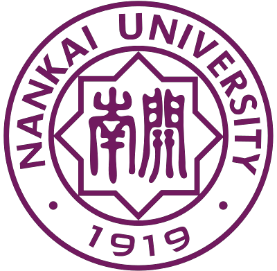 Transfer learning
Template vector sequences of source system
Logs of source system
Labels of source system
Anomaly detection model for target system
Template
vectors
Transfer learning
Template vector sequences of target system
Logs of target system
Labels of target system
Representation construction
Transfer learning
2020/11/9
13
[Speaker Notes: We also design a novel transfer learning method in LogTransfer.]
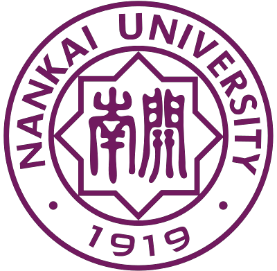 Transfer learning
Fully Connected Network
LSTM Networks
Template Vector sequences
2020/11/9
14
[Speaker Notes: Simply speaking, base model of LogTransfer is composed of the following three parts: 

The template vector sequences generated in the former step contains syntactic and semantic info. of system logs

Then, LSTM networks are utilized to extract the pattern of log sequences

Lastly, Fully Connected Network for anomaly detection]
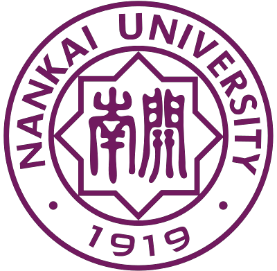 Transfer learning
Labels of source system
Shared fully connected networks
Target LSTM networks
Source LSTM networks
Labels of 
target system
Template vector sequences  of source system
Template vector sequences of target system
Source system
Target system
2020/11/9
15
[Speaker Notes: This is the detailed  process of transfer learning part

Template vector sequences and labels from the source system are firstly fed into the model, then we fix the parameters in shared fully connected networks and Template vector sequences  and labels in target system are used to finetune the model]
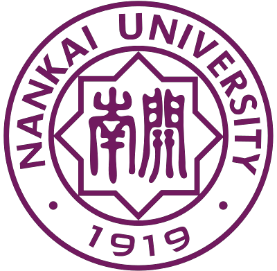 Framework of LogTransfer
New logs of target system
Target LSTM networks
Template vector sequences
Shared fully connected networks
Anomaly detection result
2020/11/9
16
[Speaker Notes: To deploy LogTransfer in real world software systems. this is Online anomaly detection process for the new logs, new logs of target system are fed into LogTransfer and anomaly detection result would be generated.]
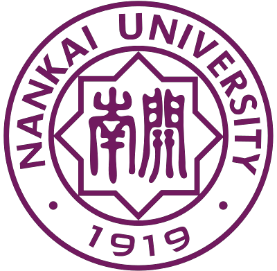 Dataset introduction
2020/11/9
17
[Speaker Notes: In the following slides ,we’ll present the evaluation results and conclusion of our work.

We use five dataset listed in this table
 
All the dataset have the anomalous labels.]
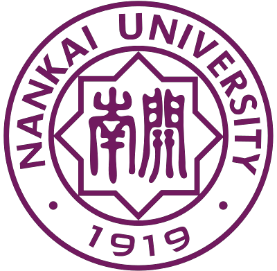 Overall Performance
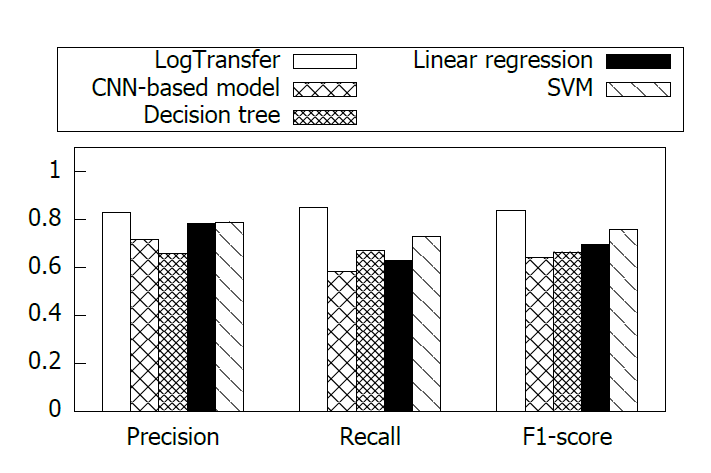 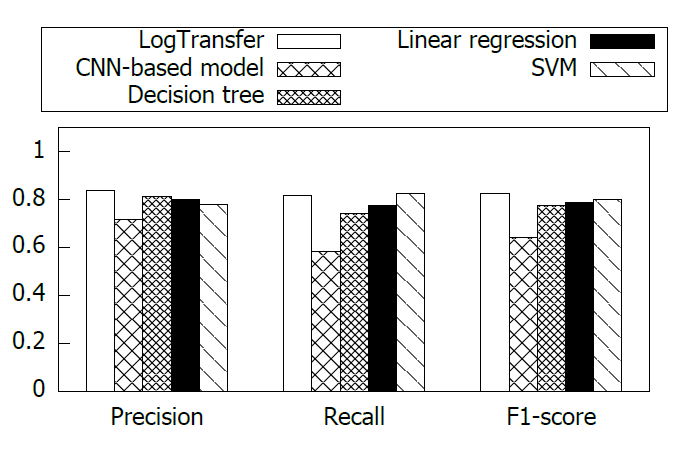 Switch log A -> Switch log B accuracy comparison
Switch log C -> Switch log B accuracy comparison
2020/11/9
18
[Speaker Notes: First, I’d like to present the overall performance of LogTransfer. We compared LogTransfer with supervised learning based model and unsupervised based model respectively. This slide present the Evaluation Results on Switch Logs Dataset with Supervised learning-based Model, LogTransfer could achieve an averaged 0.84 F1-score which
outperforms the state-of-the-art methods. It is because labels for supervised learning is insufficient.]
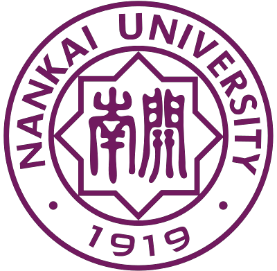 Overall Performance
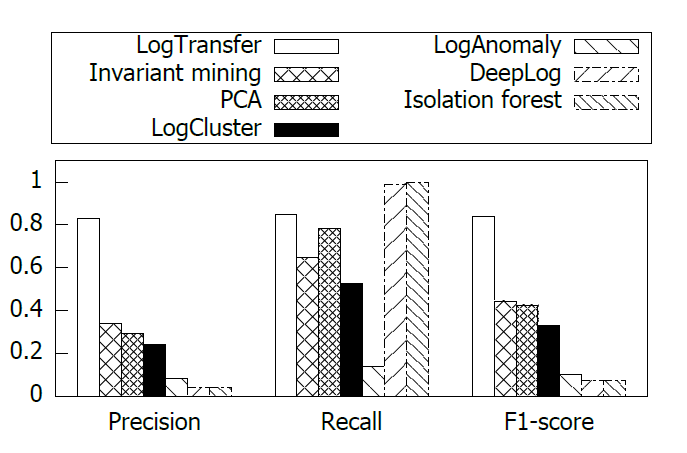 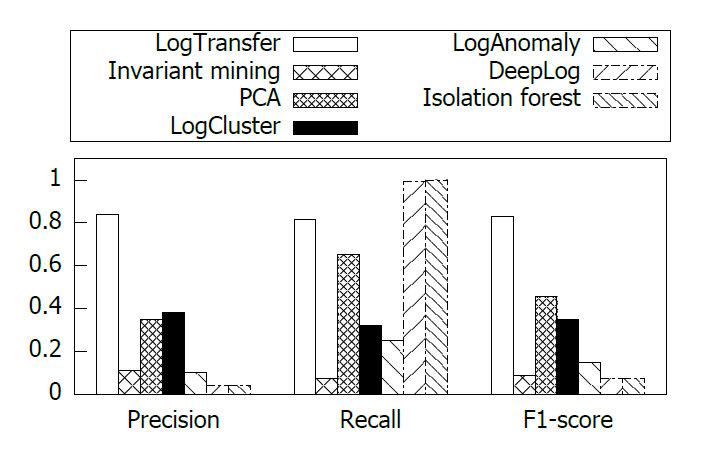 Switch log A -> Switch log B accuracy comparison
Switch log C -> Switch log B accuracy comparison
2020/11/9
19
[Speaker Notes: This is the Evaluation Results on Switch Logs Dataset with Unsupervised learning-based Model. Unsupervised learning based models suffer from low accuracy due to the high diversity of logs]
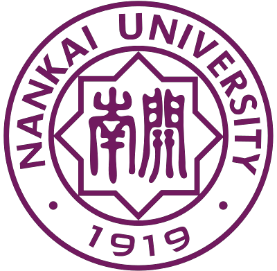 Word embedding method evaluation
2020/11/9
20
[Speaker Notes: Since word2vec is famous word embedding method, to prove that our template representation method could help improving the model performance ,we compare LogTransfer using word2Vec as the representation method with LogTransfer.]
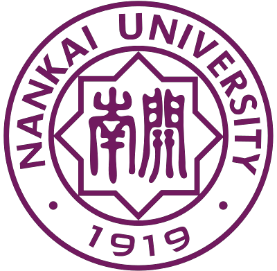 Transfer learning evaluation
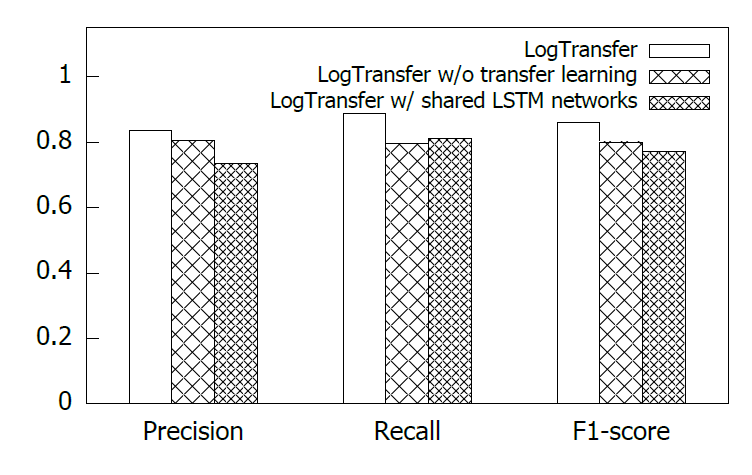 2020/11/9
21
[Speaker Notes: To prove that our transfer learning approach could improve the model performance, We also compare LogTransfer with LogTransfer without transfer learning and LogTransfer with shared LSTM networks. In this figure,
Without transfer learning, the insufficient number of anomaly labels can lead the anomaly detection model to be biased
Sharing LSTM networks only transfer sequential knowledge from the source system to the target system, the performance of which is easily impacted by the noises.]
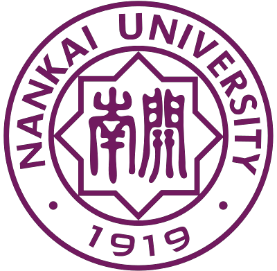 Contributions
2020/11/9
22
[Speaker Notes: To sum up, we mainly have the following four contributions, 

A new anomaly detection method
	we are the first to apply transfer learning for log anomaly detection and identify the
challenges lying in that for a large software service.

A new logs’ representations
	We propose to use Glove to construct logs’ representations to accurately measure the similarities of cross-system logs.

A new transfer learning approach
	We propose a novel transfer learning approach that shares fully connected networks between source and target systems, addressing the impact induced by the noises in log sequences.

An extensive evaluation
	We have conducted extensive evaluation experiments using real-world logs to demonstrate LogTransfer’s performance.]
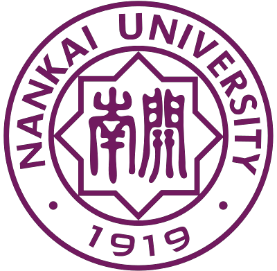 Thanks
Q&A
2020/11/9
23